Open Educational Resources (OER)

De nos jours, partout dans le monde, les enfants et les jeunes ont besoin d'être formés 
pour affronter les problèmes sociaux, émotionnels et économiques auxquels ils seront confrontés
 - en tant qu'adultes - tant dans leur vie personnelle que dans le contexte du monde en général.

Pour ce faire, ils doivent DÉVELOPPER DES COMPÉTENCES DE RÉFLEXION DE NIVEAU SUPÉRIEUR qui, selon nous, 
S'ÉPANOUIRONT SI ON LES ENCOURAGE À ÊTRE CRÉATIFS, INNOVANTS, INGÉNIEUX ET ADAPTABLES.

Les présentes ressources éducatives libres (REL) ont été conçues dans le cadre du projet Creative School, dont l'objectif est le suivant
est de développer des modules d'enseignement/apprentissage pour les enseignants et les élèves, en promouvant l'apprentissage autonome et les capacités de réflexion critique et visuelle, en utilisant les CONTENUS DU PATRIMOINE CULTUREL mis à disposition par les institutions et les organisations auxquelles appartiennent les partenaires du projet Creative School.

Les BÉNÉFICIAIRES des présentes ressources éducatives libres sont :
LES ENSEIGNANTS DES ÉCOLES PRIMAIRES ET SECONDAIRES qui, en s'engageant dans le projet, seront équipés des compétences nécessaires pour faciliter les stratégies pédagogiques de créativité et de pensée critique ;
LES ENFANTS ET LES JEUNES qui utiliseront les REL développés par le projet. 

Veuillez noter que les thèmes des REL ont été sélectionnés par un groupe international d'enseignants et d'éducateurs d'Autriche, de Croatie, de Finlande, de France, d'Irlande, d'Italie et du Royaume-Uni, par le biais de groupes de discussion et d'enquêtes. 

Nous espérons que ce support enrichira vos ressources pédagogiques et favorisera la pensée créative et critique des étudiants.

https://www.creative-school.eu
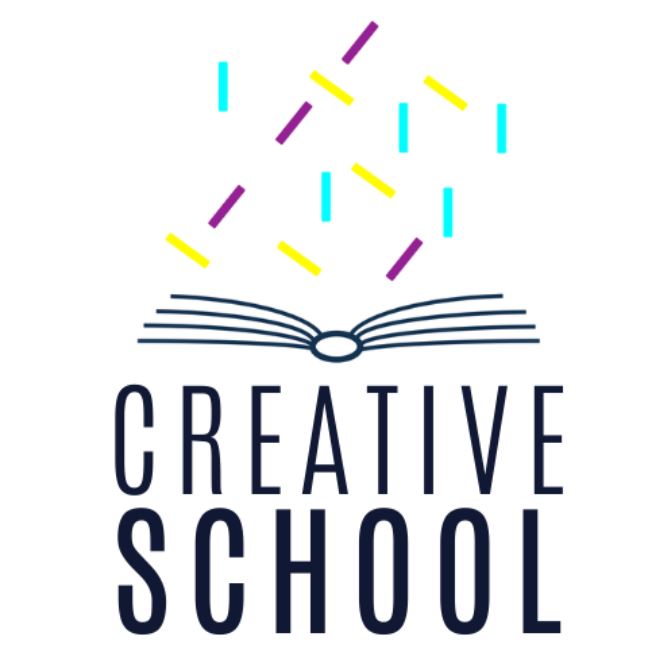 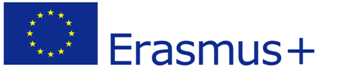 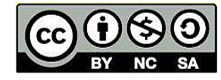 Le projet Creative School a été financé avec le soutien de l'Union européenne et de l'Agence nationale française pour le programme Erasmus+ (Grant Agreement 2019-1-FR01-KA201-062212). Cette publication n'engage que son auteur et l'Union européenne et l'Agence nationale française pour le programme Erasmus+ ne peuvent être tenues responsables de l'usage qui pourrait être fait des informations qu'elle contient.
Les contenus peuvent être utilisés conformément à la : Licence Creative Commons Pas d’Utilisation Commerciale
INTRODUCTION À L’INTELLIGENCE ARTIFICIELLE !
Que vous évoque la notion 
“D’INTELLIGENCE ARTIFICIELLE” ?
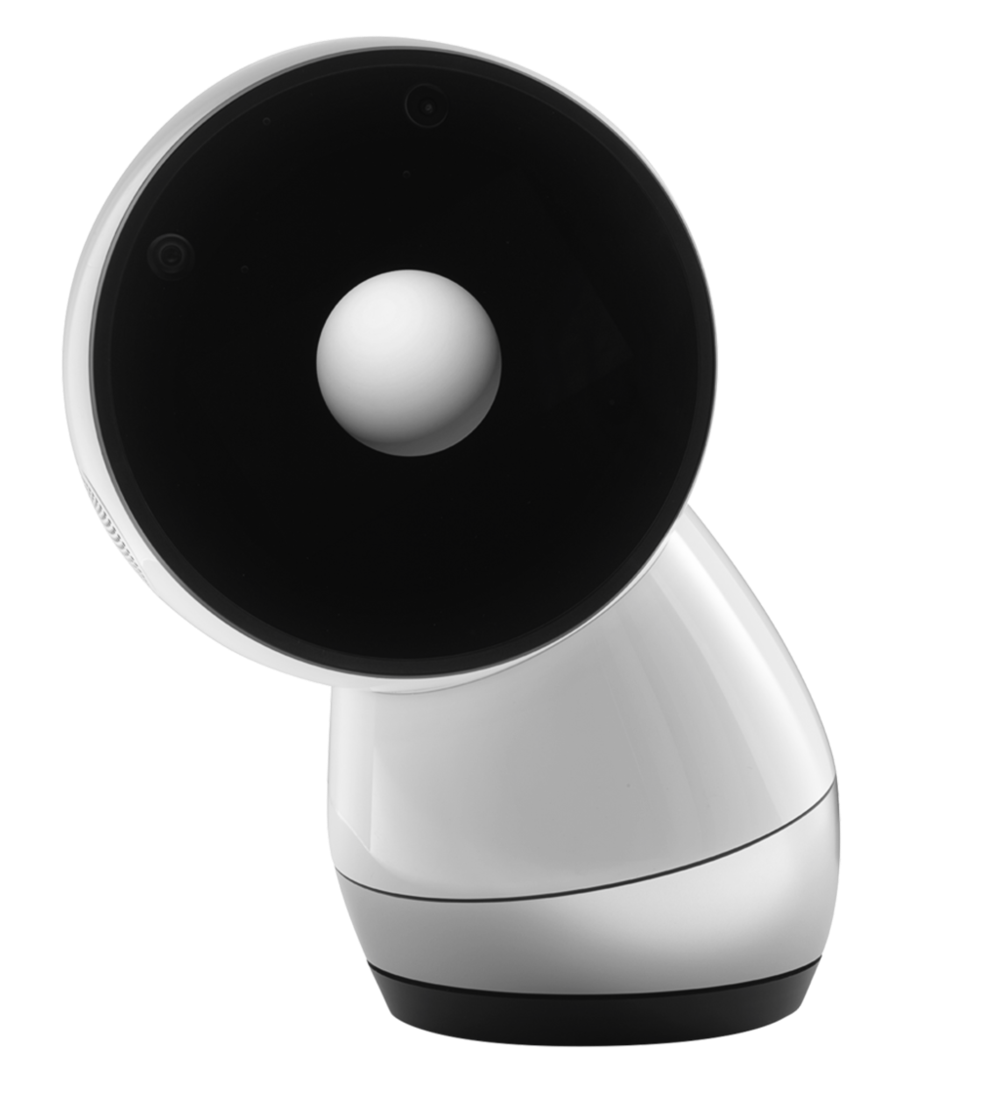 3
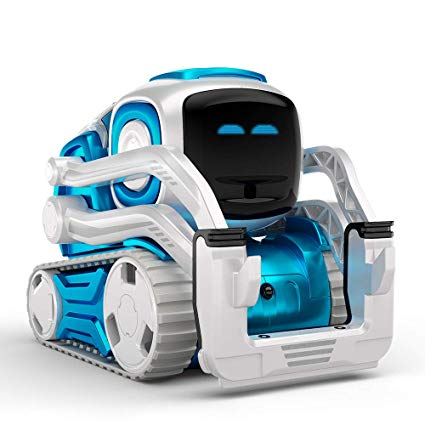 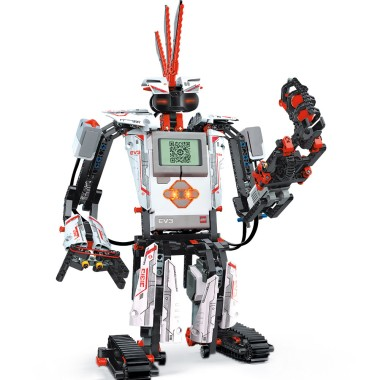 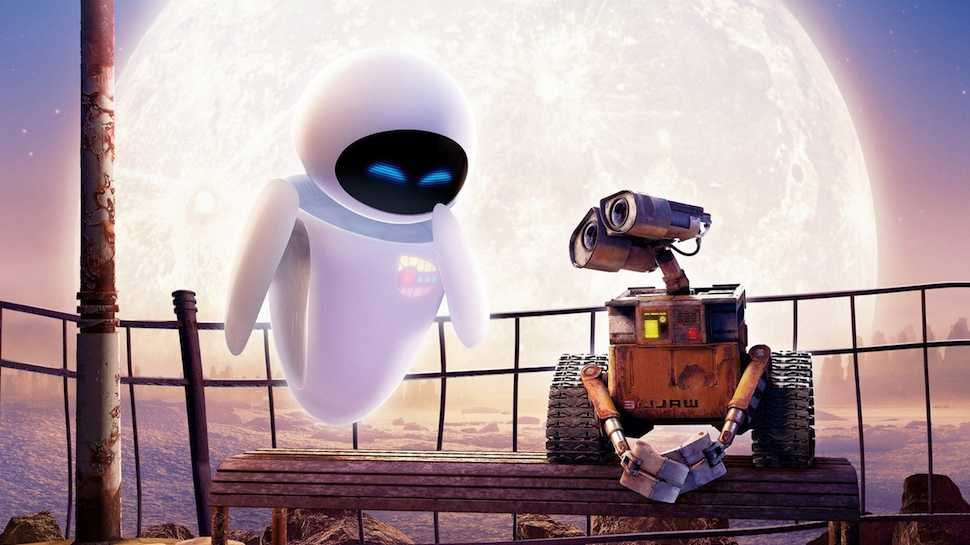 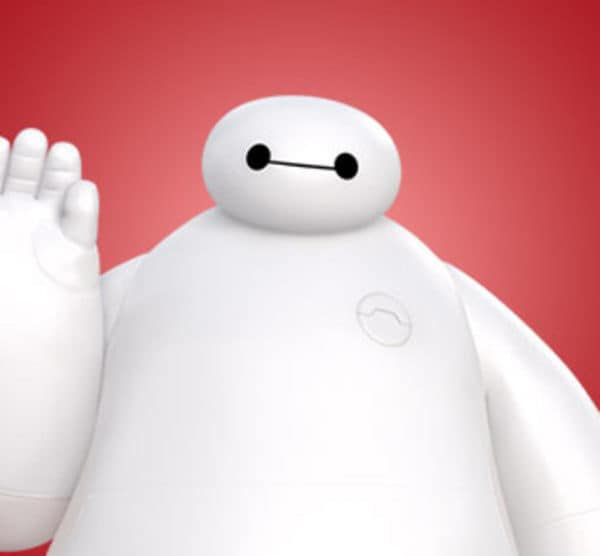 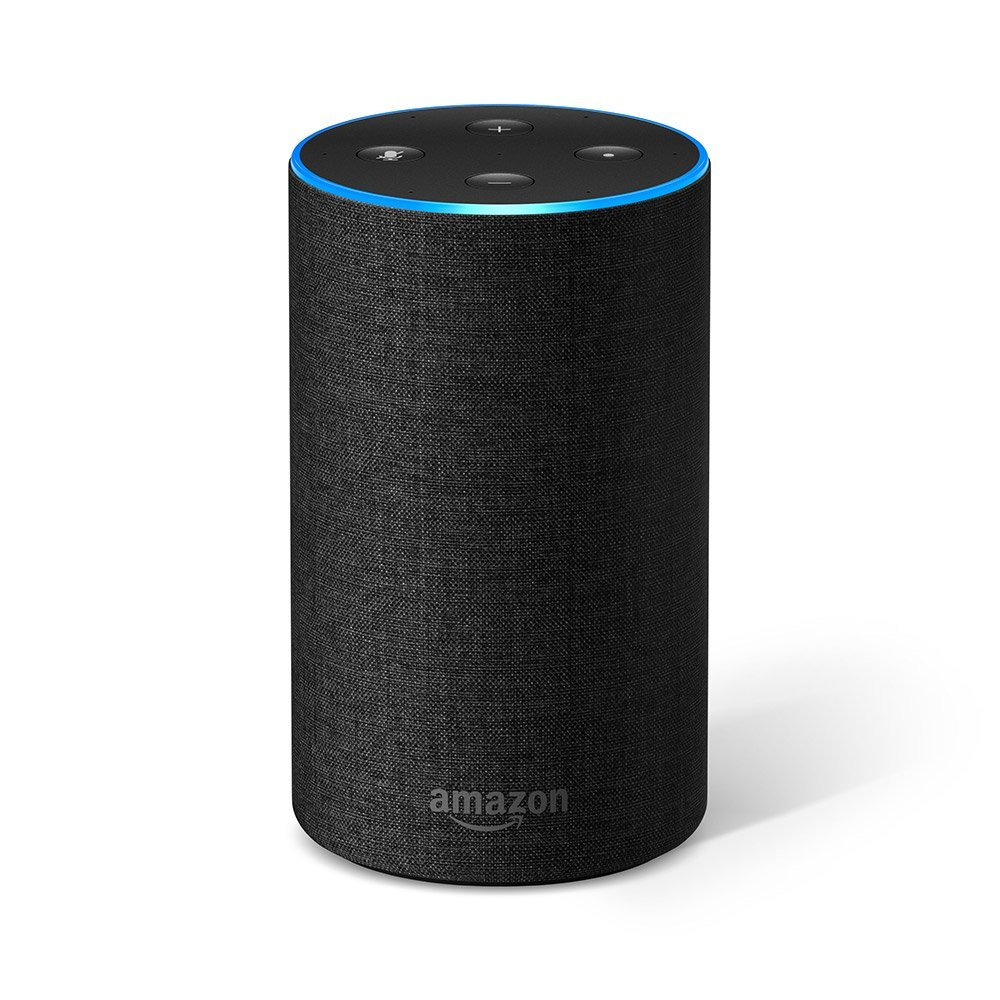 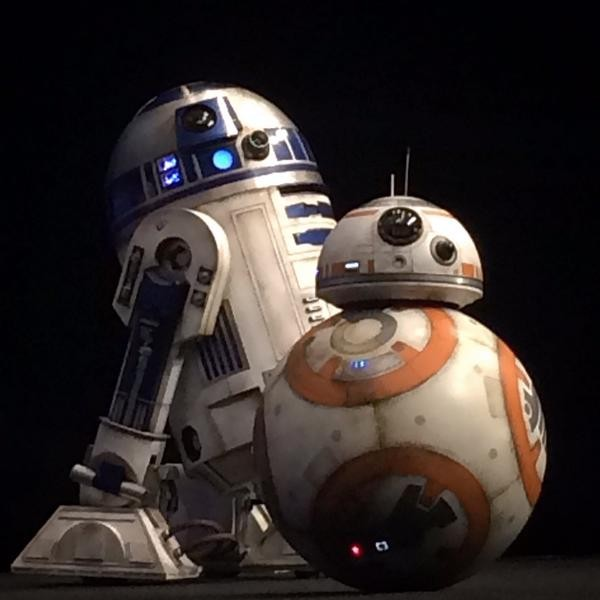 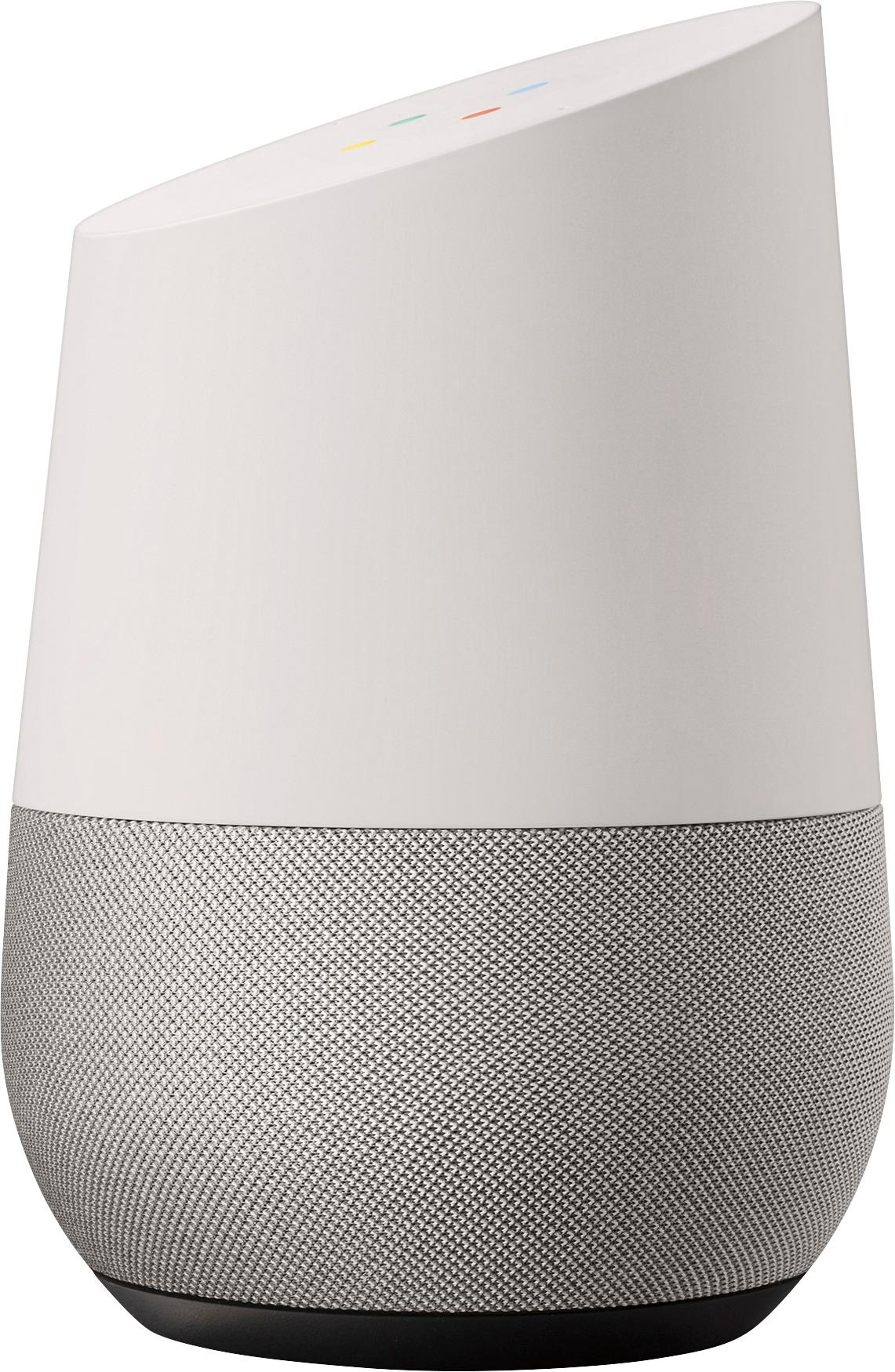 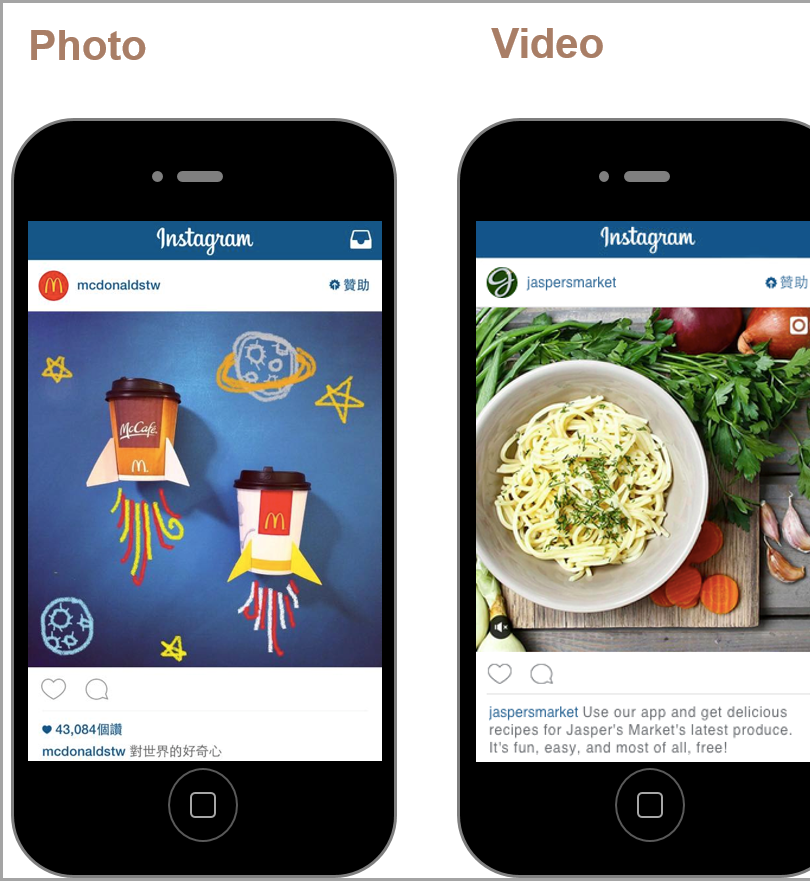 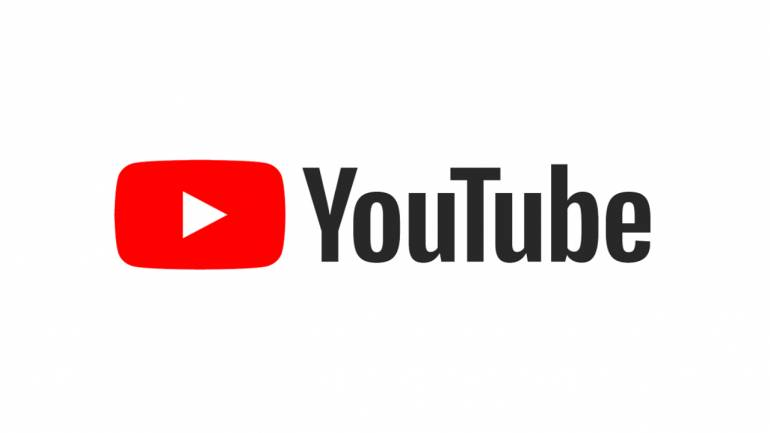 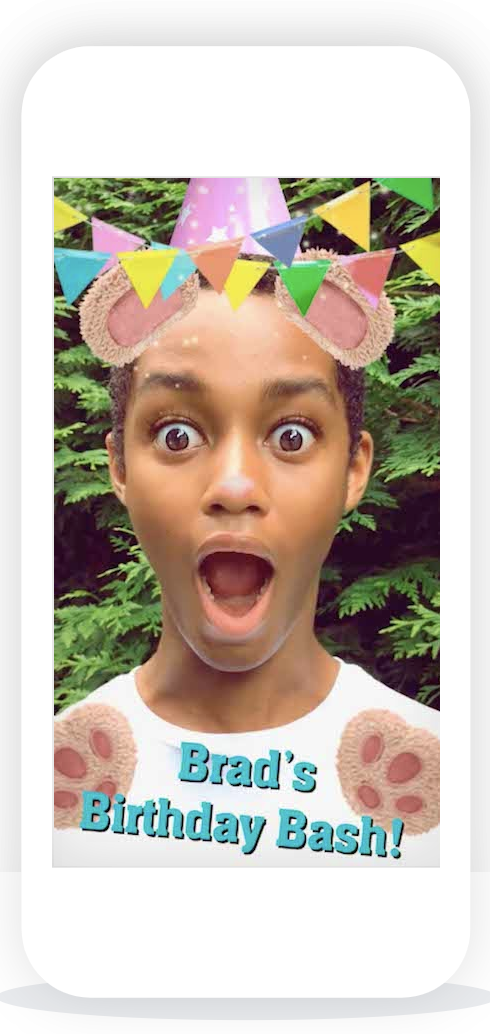 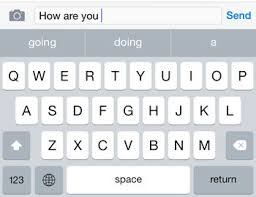 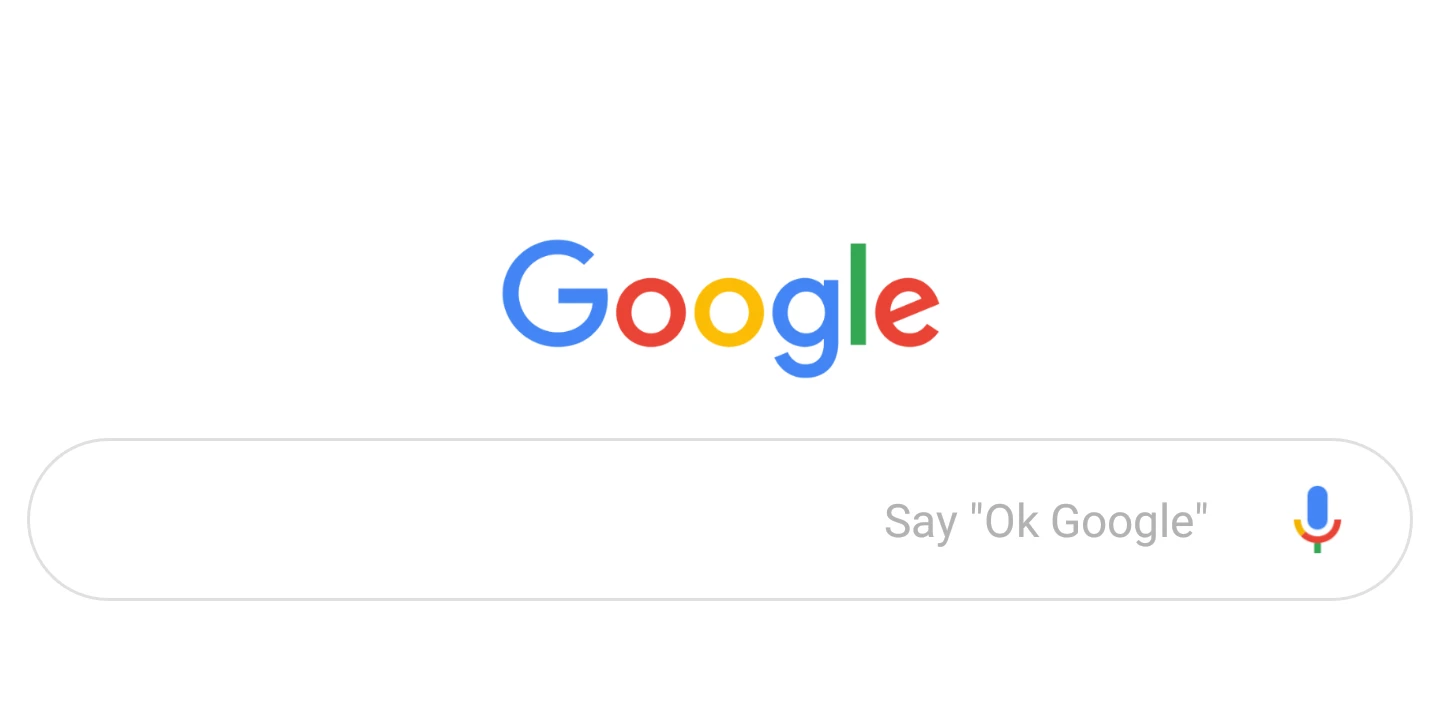 L'IA se compose de trois parties
prédiction!
algorithme d'apprentissage
jeu de données (dataset)
6
L'IA se compose de trois parties
jeu de données
7
[Speaker Notes: Short definition]
Qu'est-ce qu'un"jeu de données”?
8
Jeu de données
Un jeu de données est une collection de données conservées
Images 
Mesures (temps, vues, pouces, etc.)
Texte
Enregistrements vidéo !
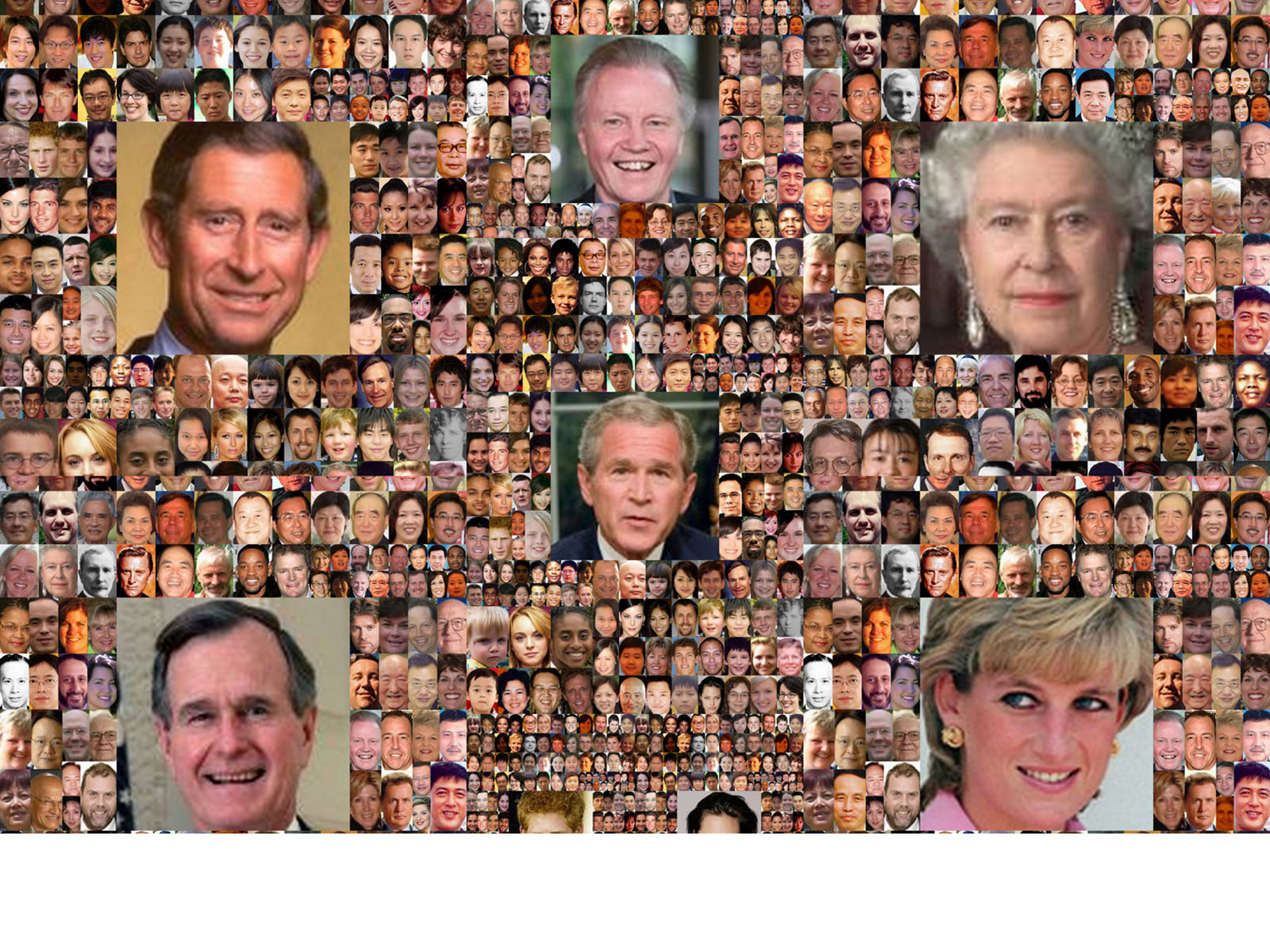 9
[Speaker Notes: Isn’t just numbers -- weather data vs. online video data (gives you information)

Have you ever collected a dataset??]
L'IA se compose de trois parties
Jeux de données
10
[Speaker Notes: Short definition]
L'IA se compose de trois parties
Algorithme d’apprentissage
Jeux de données
11
[Speaker Notes: Talk about all day tomorrow. What do you think of? What does it mean to learn? Does anyone know the world algorithm?]
Qu'est-ce qu'un“algorithme”?
12
algorithme
Output
 (Données de sortie)
Étapes pour modifier l’input
Input 
(Données d’entrée)
13
[Speaker Notes: Artificial intelligence is a kind of algorithm… theres other kinds as well]
Ajouter un contact à votre téléphone
Output:
Un nouveau contact dans votre téléphone
Ouvrez l'application Carnet d'adresses
Remplir le prénom
Remplir le nom de famille
Ajouter le numéro de téléphone
Sauvegarder !
Input:
Nom du contact
Numéro de téléphone
14
AI has three parts
Algorithme d’apprentissage
Jeux de données
15
[Speaker Notes: Short definition]
Algorithm
prediction!
Algorithme d’apprentissage
Jeux de données
16
Prenons quelques exemples
17
Publicité sur Instagram
prédiction?
18
[Speaker Notes: What is instagrams algorithm trying to pick? What kinds of ads do you get? What do you think they are trying to do?]
Publicité sur Instagram
Ce sur quoi vous allez cliquer
19
Publicité sur Instagram
Ce sur quoi vous allez cliquer
algorithme d'apprenti- ssage
20
PUBLICITé sur Instagram
Ce sur quoi vous allez cliquer
algorithme d'apprenti- ssage
Jeux de données?
21
[Speaker Notes: What kind of dataset do you think this learning algorithm is learning from… do you notice patterns?]
PUBLICITé sur Instagram
Ce sur quoi vous allez cliquer
algorithme d'apprenti- ssage
clics passés 
Marques que vous suivez et personnes comme vous
Texte dans les légendes
22
Filtre anti-spam pour les e-mails
prédiction!
algorithme d'apprenti- ssage
Jeux de données?
23
Filtre anti-spam pour les e-mails
prédiction?
24
Filtre anti-spam pour les e-mails
Si l'e-mail est un spam ou non
25
Filtre anti-spam pour les e-mails
Si l'e-mail est un spam ou non
algorithme d'apprenti ssage
26
Filtre anti-spam pour les e-mails
Si l'e-mail est un spam ou non
algorithme d'apprenti- ssage
jeu de données ?
27
Filtre anti-spam pour les e-mails
Si l'e-mail est un spam ou non
l'algorithme d'apprentissage
Les anciens e-mails que vous avez marqués comme spam
Texte des e-mails
28
C'est l'heure du bingo de l'IA !
29
IntroDUCTION à Algorithmes comme opinions !
Qu'est-ce qu'un"algorithme”?
31
Algorithme
output
Étapes pour changer l’input
input
32
L'algorithme du gâteau
Préchauffer le four
Mélanger les ingrédients secs
Mélanger les ingrédients humides
Mélanger les ingrédients humides aux ingrédients secs
Bla bla bla
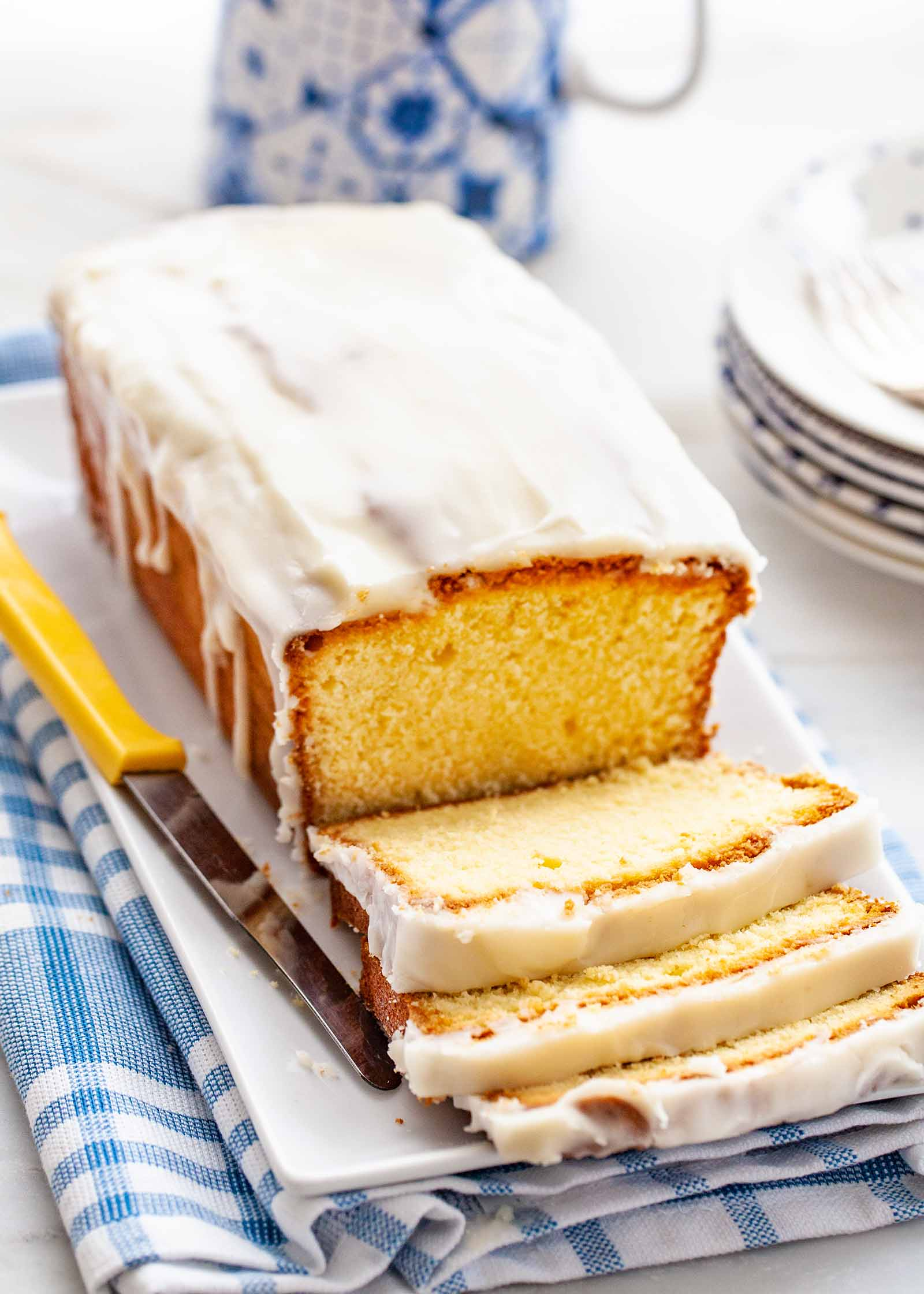 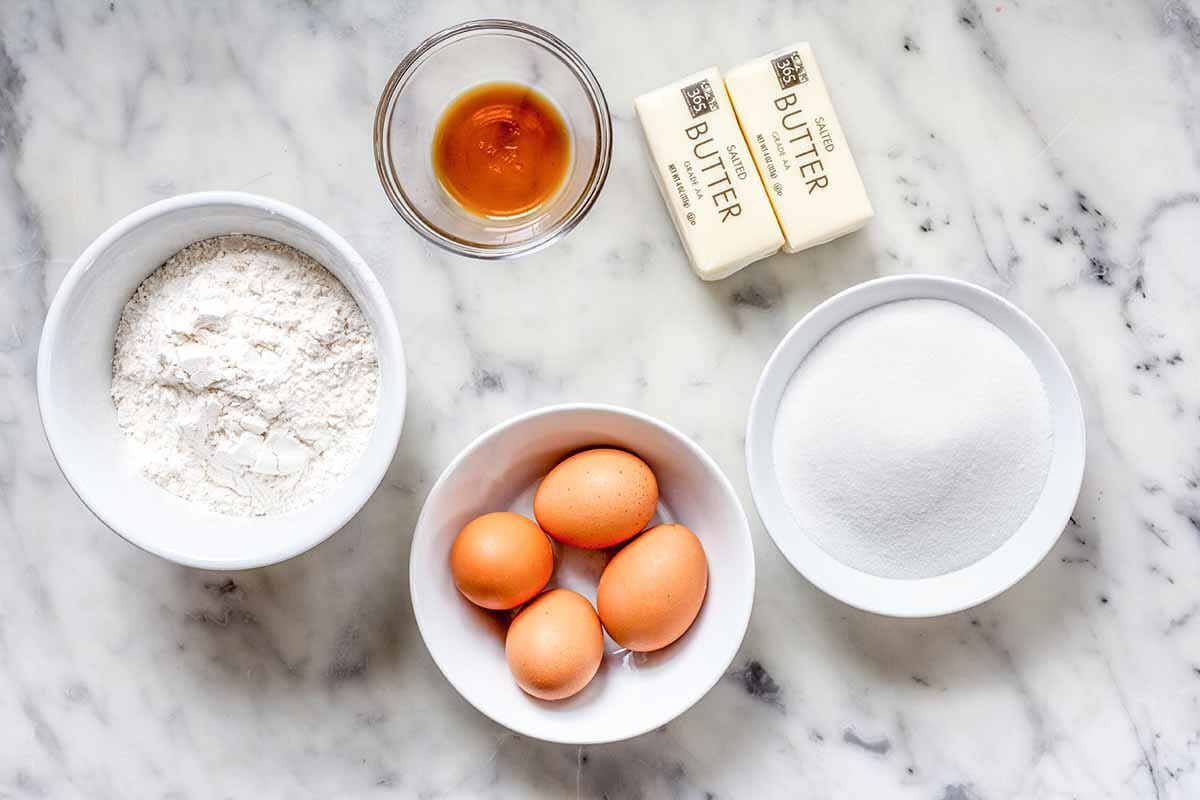 33
Écrire un algorithme pour le meilleur sandwich PB&J.
output
Étapes pour modifier l’input
input
34
Ecrivez un algorithme pour le meilleur Sandwich.
PARTAGER
36
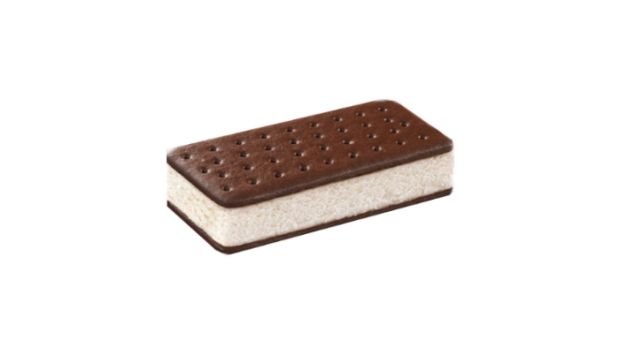 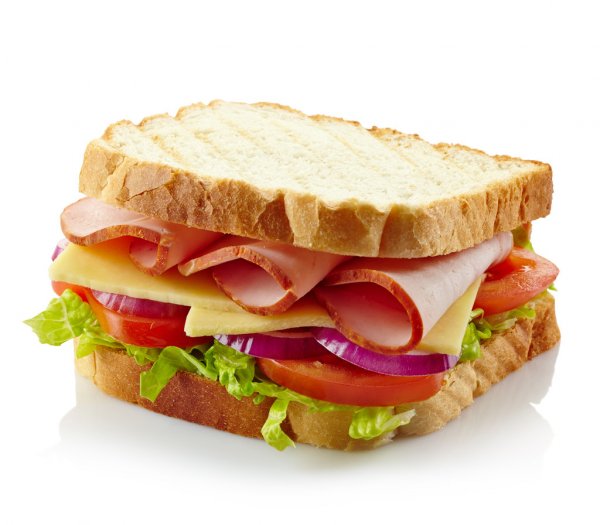 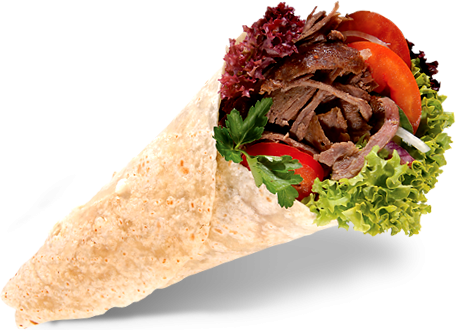 Le "meilleur" sandwich peut signifier beaucoup de choses
37
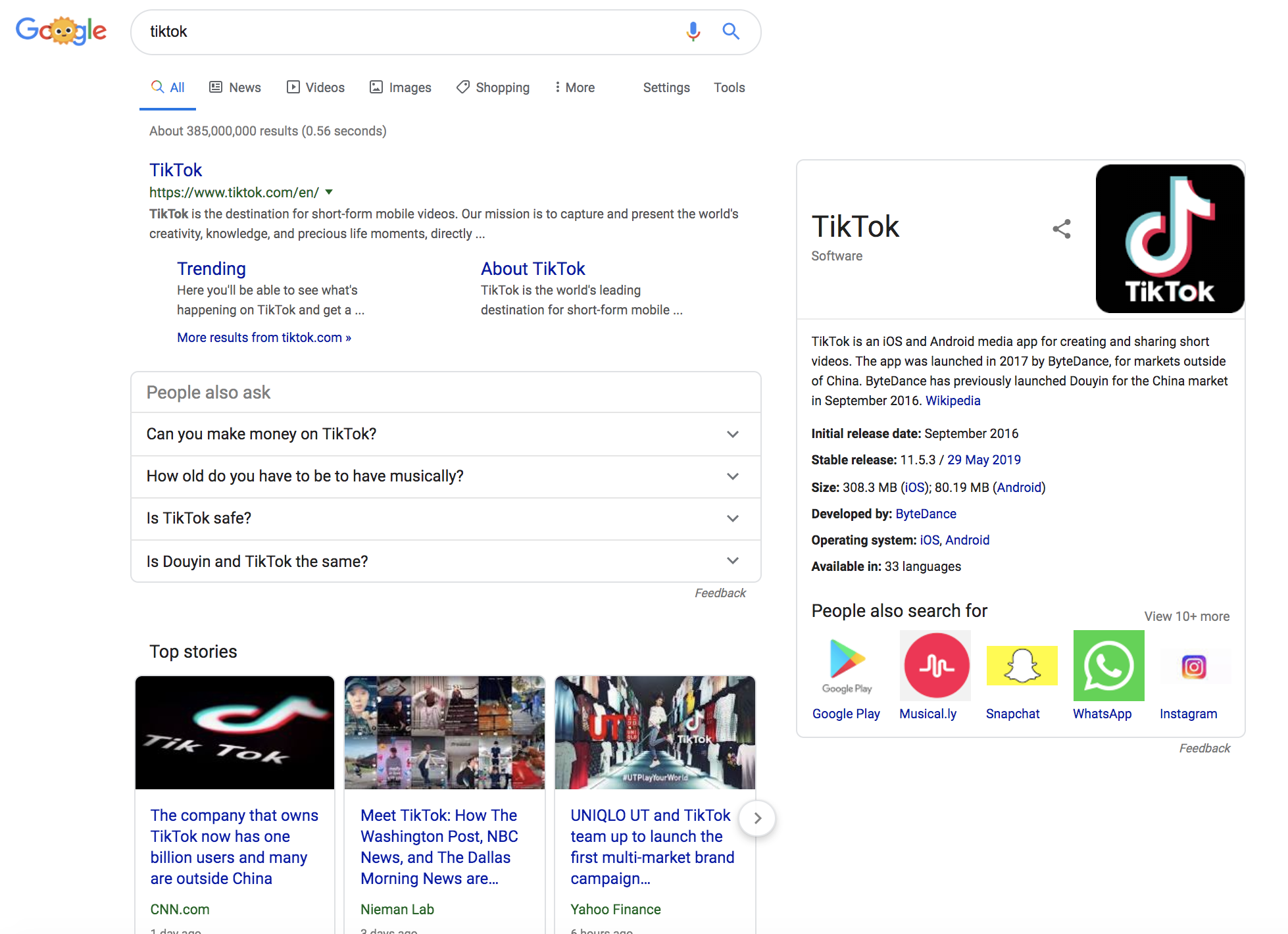 Selon vous, pour quoi les résultats de recherche de Google sont-ils optimisés ?
38
Comment décider ce qu'un algorithme doit optimiser ?